Основні характеристики суспільства як системи
Лекція 1
7 підходів до розуміння суспільства
Демографічний. Суспільство – це всього лише популяція, безліч, сума чи сукупність окремих одиниць. Тобто люди.
7 підходів до розуміння суспільства
2. Груповий. Суспільство складається з цілісних систем, у які інтегровані групи одиниць, засновані на внутрішніх взаємозв’язках.  Пряма аналогія, за О. Контом, Г. Спенсером, це людський організм. Тобто суспільство – це різні соціальні групи.
7 підходів до розуміння суспільства
3. Системний. Суспільство – це лад/ порядок статусів і типових для них ролей, заснований на внутрішніх взаємозв’язках. Тобто це «ансамбль» або «лікарня»
7 підходів до розуміння суспільства
4. Структурний. Суспільство – мережа взаємин між людьми, тобто вже не сукупність об’єктів, а сукупність форм, способів, схем ставлень людей до себе самих і до інших. «Соціальна геометрія» (Г. Зіммель). Суспільство – це типова структура конфлікту, структура панування…
7 підходів до розуміння суспільства
5. Активістський. Суспільство – це конгломерат взаємно зорієнтованих дій окремих одиниць. Люди об’єднуються в групи завдяки власній діяльності, діям, словам (Макс Вебер). Тобто суспільство – це група друзів, футбольна команда або капіталізм
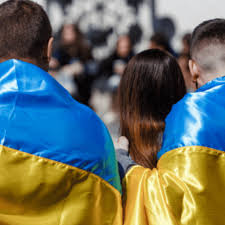 7 підходів до розуміння суспільства
6. Культурний. Суспільство – це матриця розподілених між групами та колективами значень, символів і правил, які впливають на дії людей, визначають їх наперед. Людська дія має характер «соціального факту» (М. Вебер, Е. Дюркгейм).
7 підходів до розуміння суспільства
7. Подієвий. Суспільство – це безперервно мінливе поле, яке коливається та пульсує. Групи в цьому полі вживають стосовно одне одних культурно мотивовані дії, внаслідок чого самі змінюються, створюють нові соціальні групи, системи, структури, культуру… Суспільство не «існує», а «формується» постійно.